Les verbes du premier groupe sont sont  les verbes qui se terminent en –er
Exemples des verbes du premier groupe
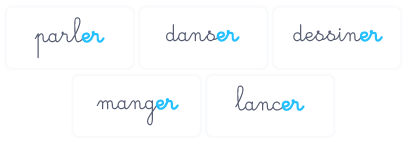 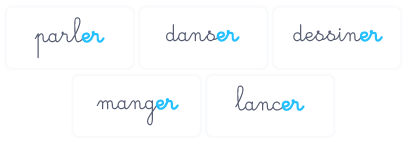 manger – jouer – marcher – chanter – dessiner
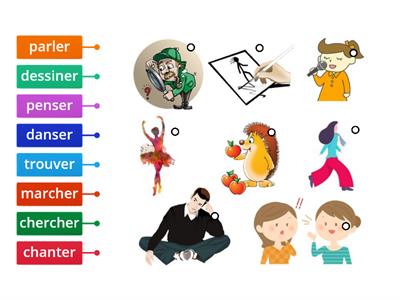 La conjugaison
e- e - es
Verbe jouer
Joue

Joues 

Joue

Joue
Je 

Tu 

Il 

Elle
Jouons
Jouez 
 jouent 
jouent
Nous 
Vous 
 ils 
Elles
Verbe marcher
marche 

marches 

marche 

marche
Je 

Tu

Il 

Elle
La conjugaison ons – ez – ent
Marchons 
Marchez
Marchent
marchent
Nous 
Vous 
 ils 
 elles